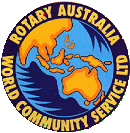 Malaria Vaccine Project
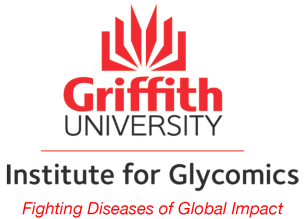 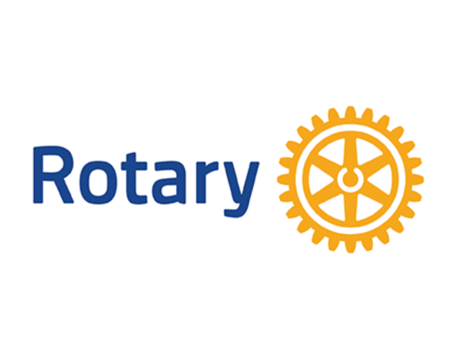 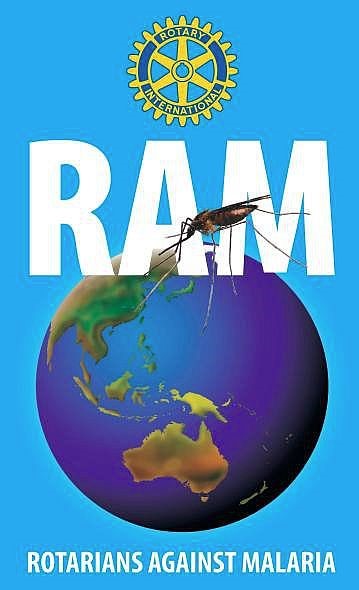 Multi Club 
and 
District 9640
What is malaria?
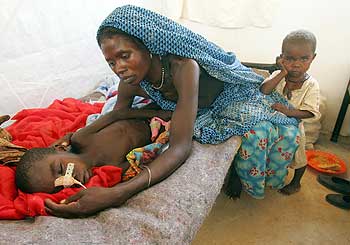 - A life-threatening infectious  
disease
-Transmitted through the bite of an infected female Anopheles  mosquito: Plasmodium parasite
-Eight different  malaria parasite species can infect humans. Plasmodium falciparum is the most deadly
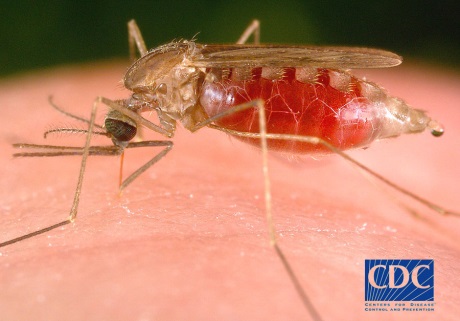 SYMPTOMS
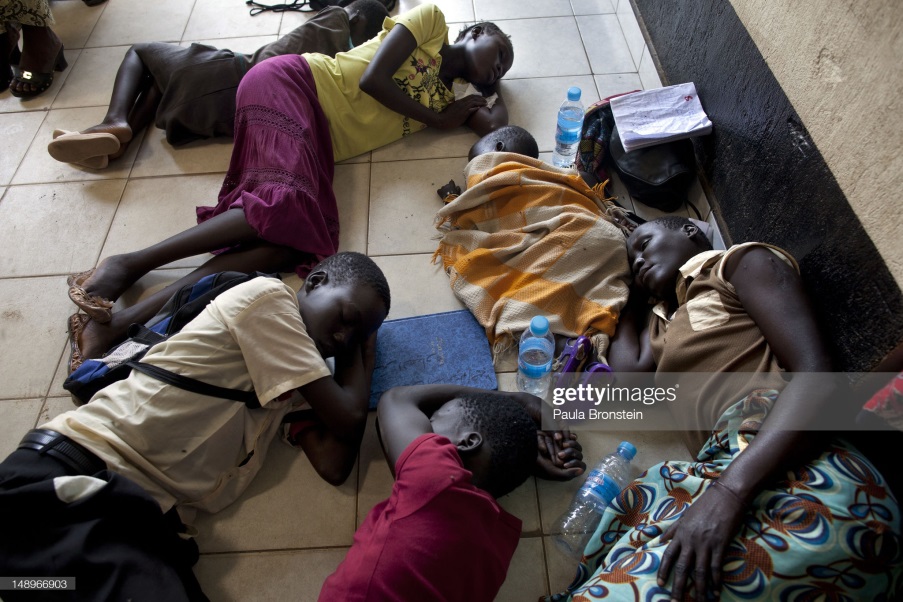 Fever
   Fatigue, 
   Nausea
Coma 
  Liver, Kidney, Spleen, Placenta
Brain
Death
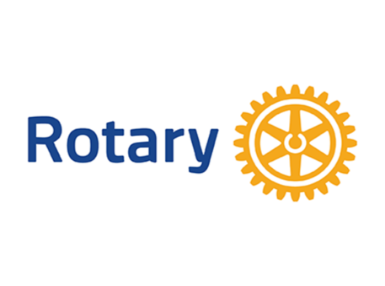 WHERE IS MALARIA?
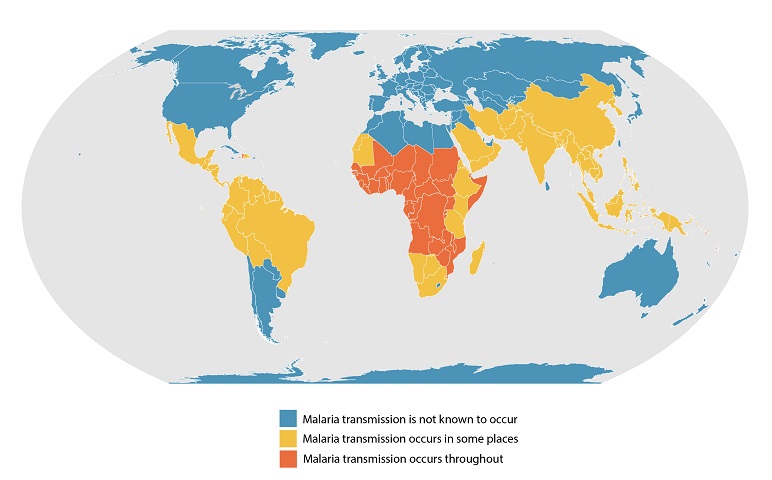 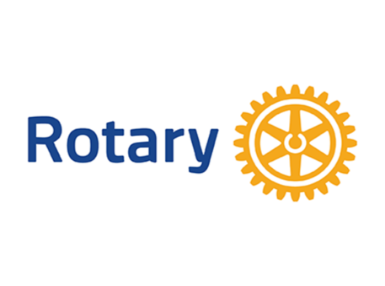 WHY DO WE NEED A VACCINE?
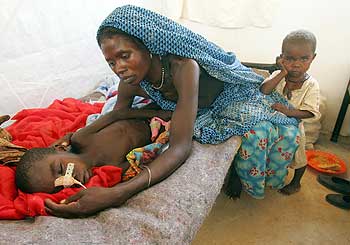 WHO [2022]


-     619 deaths mostly        children under five 
and pregnant women
-     247 million cases worldwide
13.3 million pregnancies exposed to malaria. Resulted in 961,00 children with low birth weight 

“Need for a vaccine is critical” [WHO)
MOSQUIRIX
VACCINES
Whole Parasite Vaccine

-all parasite proteins ~5,000
-includes those that are the same between parasite strains
Sub-unit vaccine
individual proteins
can vary between different 
      parasite strains
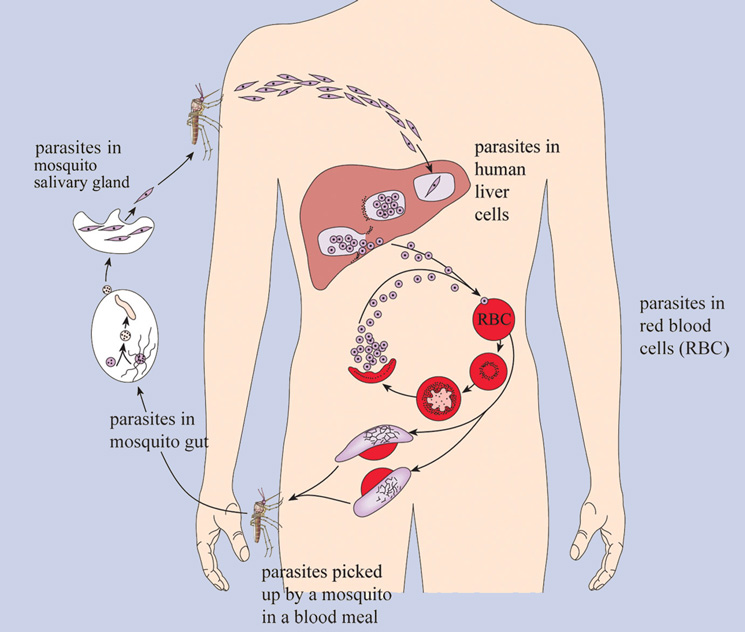 PlasProtecT®: THE WAY FORWARD
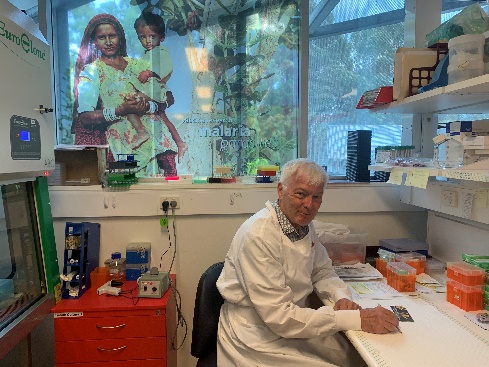 What is PlasProtecT®?
Multi-strain, whole parasite vaccine, 
          chemically-treated in a human red 
blood cell
Why we expected PlasProtecT® to work!

Pre-clinical animal studies excellent– prolonged immunity
        						
Phase 1(a) Human Study: safety & activation of immune system strong
ROTARY AIDS  RESEARCH
Gold Coast Phase 2 (a) Clinical EfficacyTrials
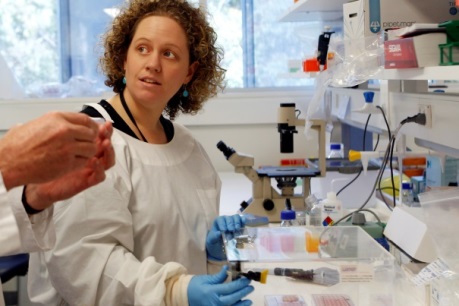 Located Gold Coast volunteers
The trials showed that  the vaccine [housed in a human blood cell] will protect against malaria? (December 2019)
Professor Good: The trials went very well: the first     	time multiple subjects have been protected by a 	whole parasite vaccine
FIELD-DEPLOYABLE FORM
The vaccine is difficult to preserve and store. Moved to the “Lipid” form of  the vaccine that can be freeze-dried & stored
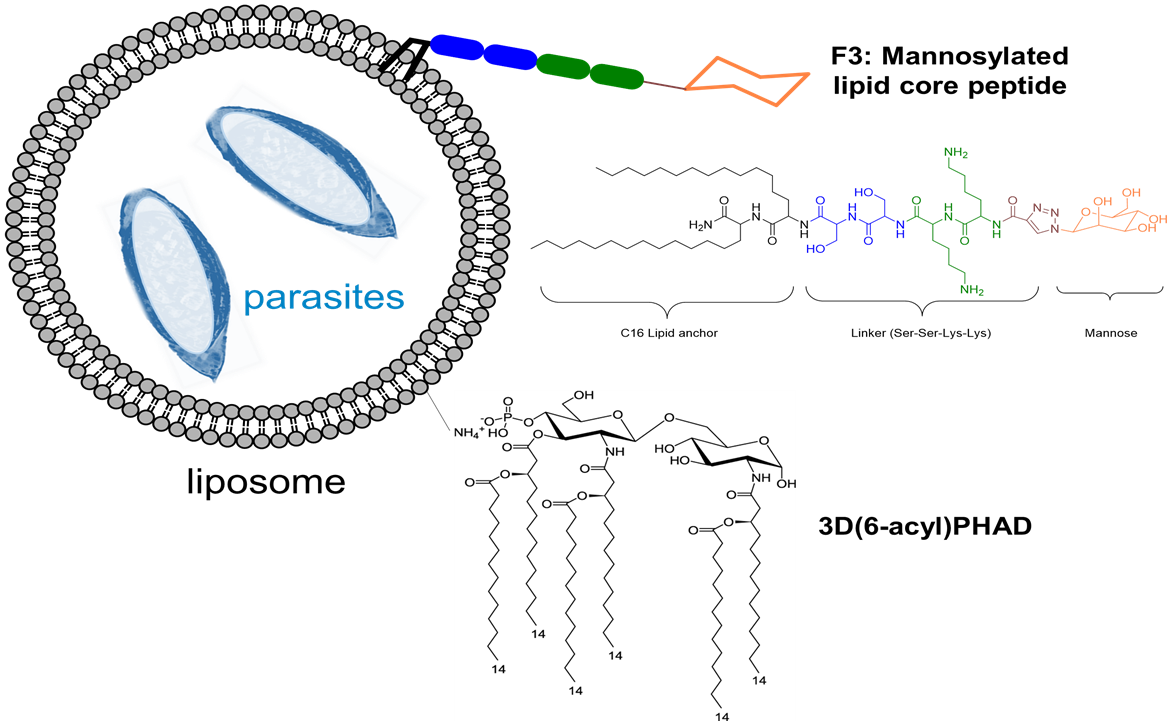 Retest the lipid form: animal studies [2021]

External Toxicity Assessment [2022]
PHASE 1(b) TRIALS 2023
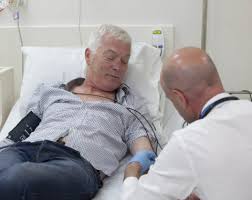 Human trial to test that the vaccine is
Safe
Activates the immune system      [n=40]
This trial will be a platform for Phase 2 (b) efficacy trials possibly in an endemic country
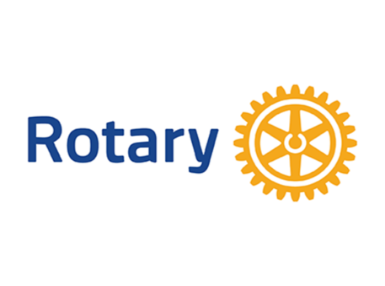 OTHER MALARIA VACCINES:Dr Stephen Hoffman [Sanaria, USA]
Attenuated whole parasite vaccine
50-70% efficacy in Phase 2 trials
Planning for Phase 3 trials in Africa & Europe
Large scale administration is problematic (intravenous)
Cooperative venture
OTHER MALARIA VACCINES:Professor Adrian Hill [Oxford, UK]
Sub-unit vaccine, protein-based
78% efficacy in Phase 2 trials with 450 children in Burkina Faso
Planning Phase 3 trials in India
GOVERNOR GENERAL LAUNCH
27 March 2017
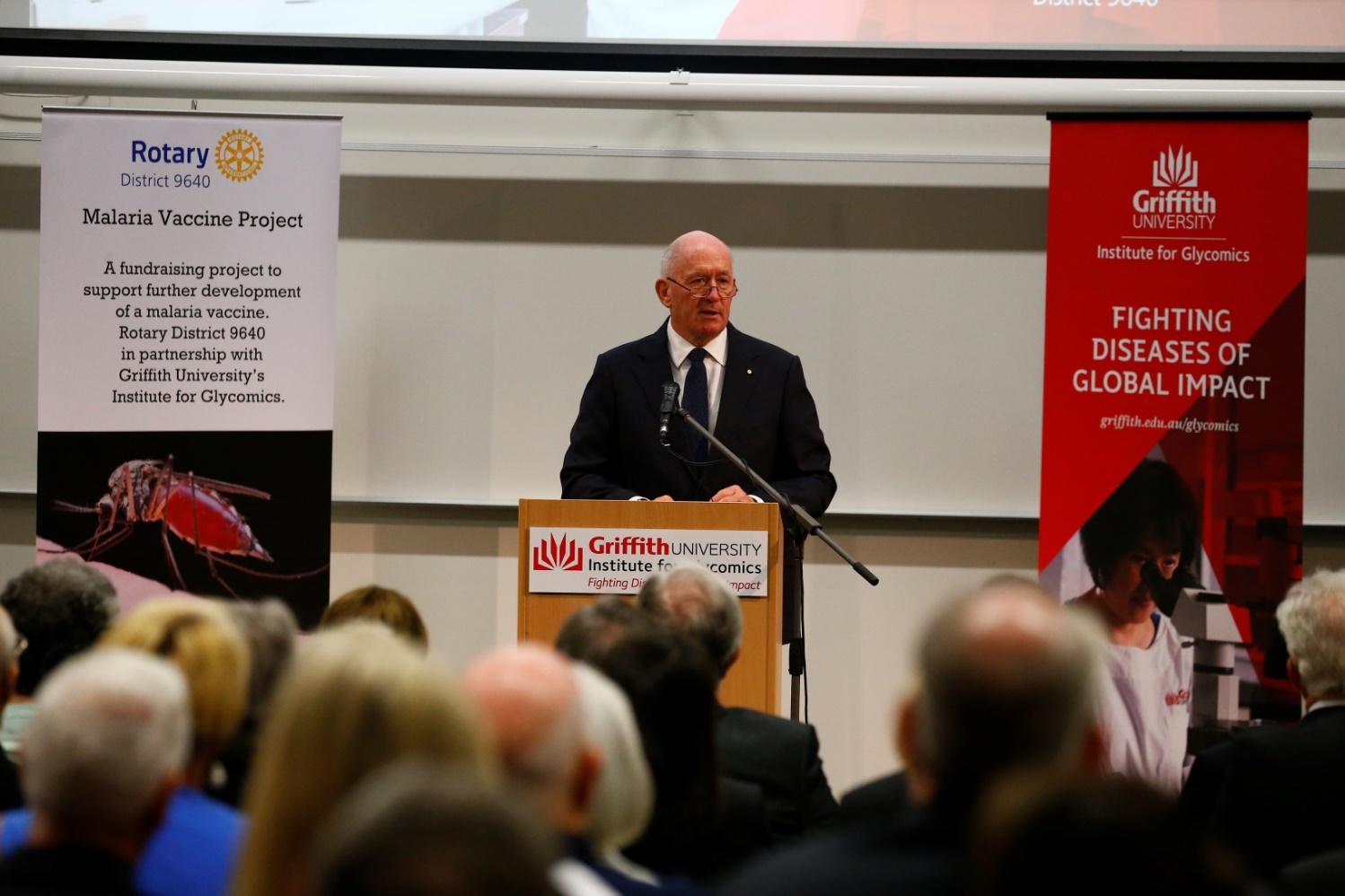 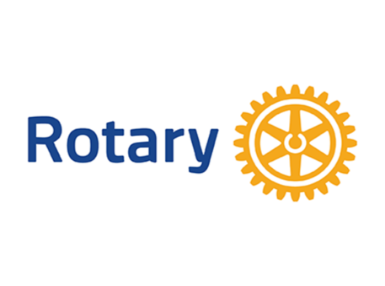 FUNDING PROGRESS
How is the Malaria Vaccine Project going?
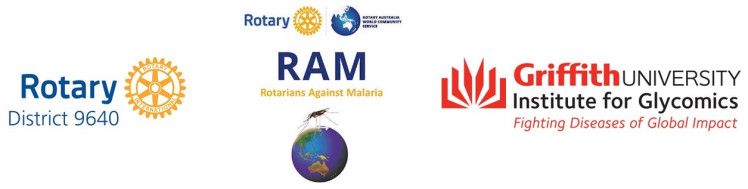 Target:			$3,000,000
Launch Day:		$50,000
-  Feb 2023:	       $2,450,000
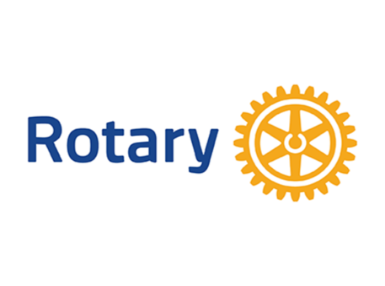 ROTARY LED THE WAY
8.5
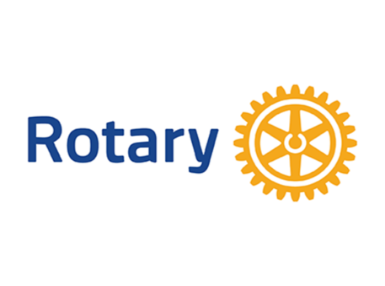 FEDERAL GOVERNMENT MATCH [2019]
$500,000
Health Minister Greg Hunt
Herald Sun (MEL)
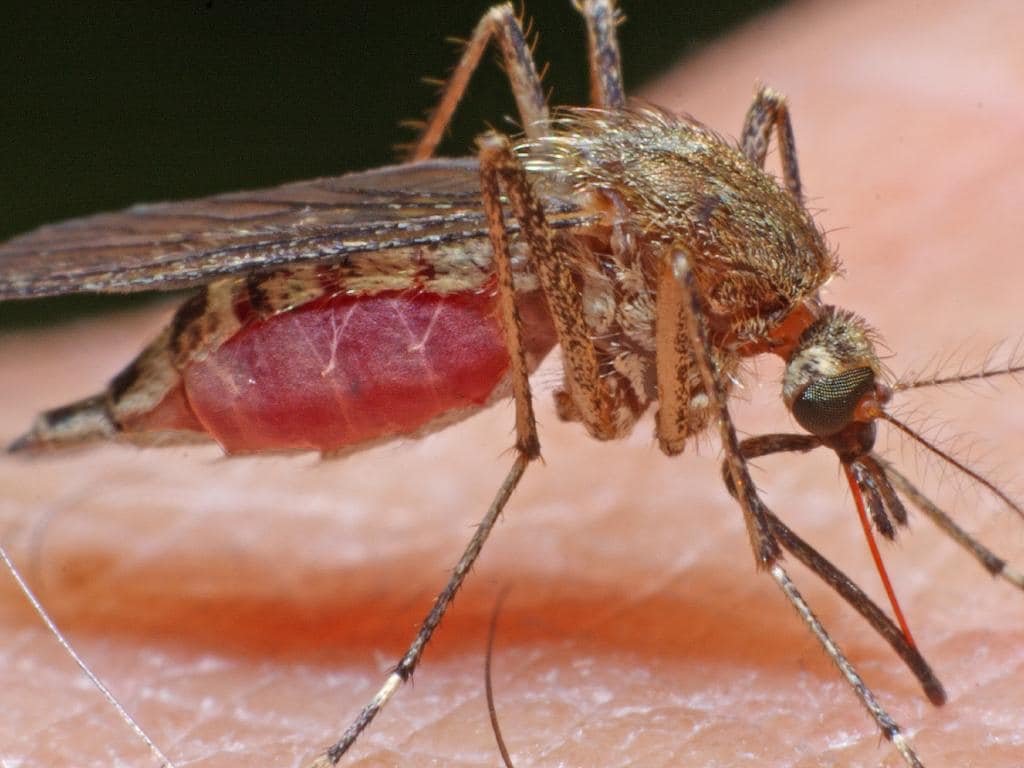 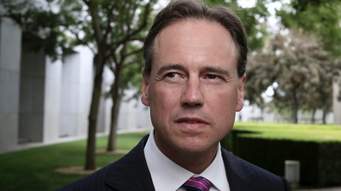 How Rotary sausage sizzles are
 helping the fight to end malaria
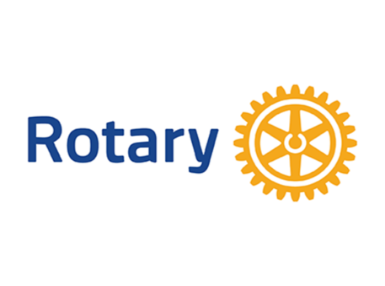 GREAT MEDIA COVERAGE
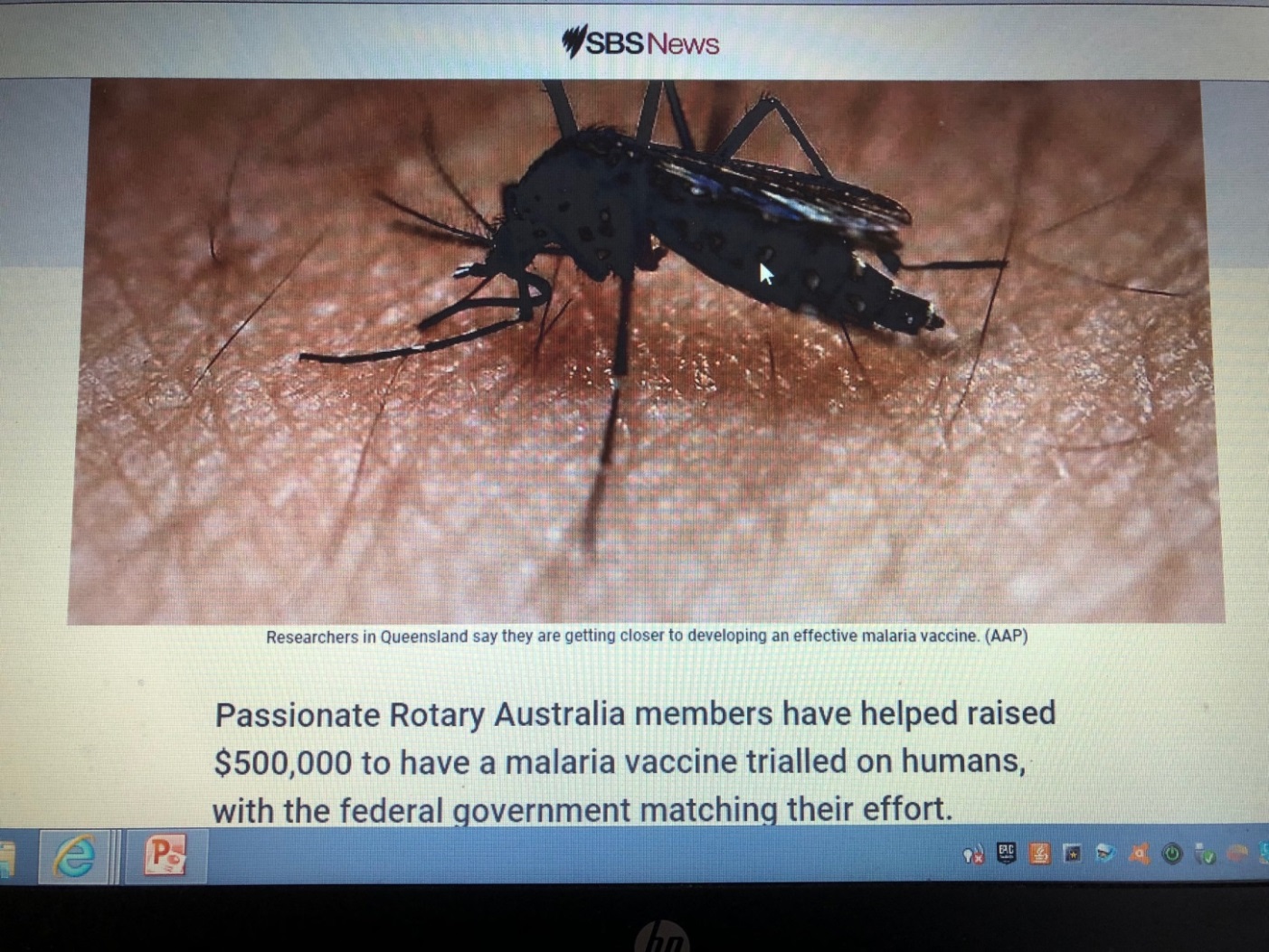 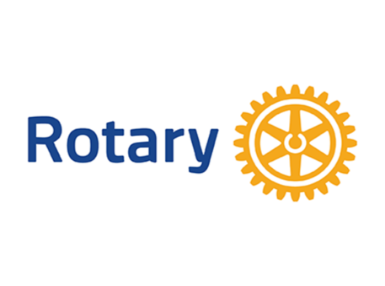 FUNDRAISERS
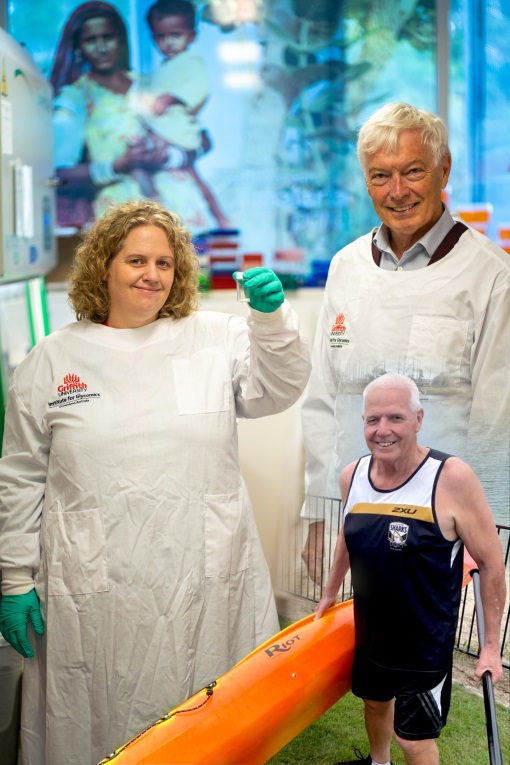 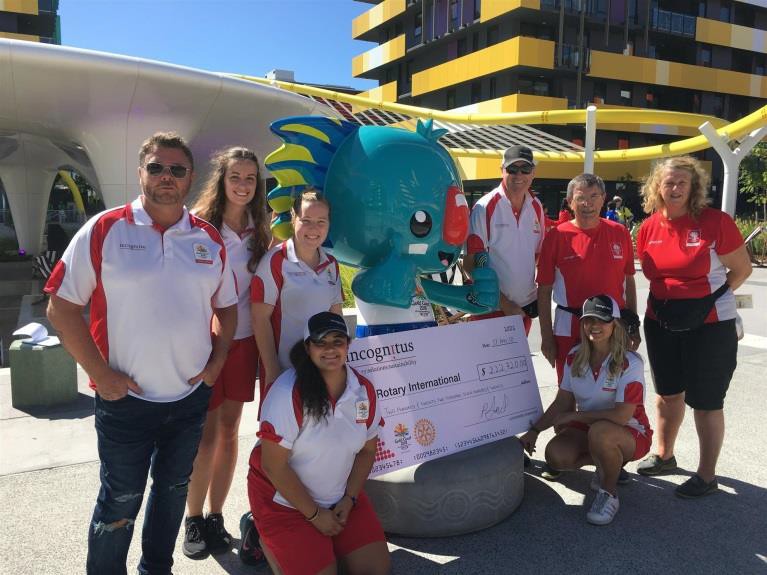 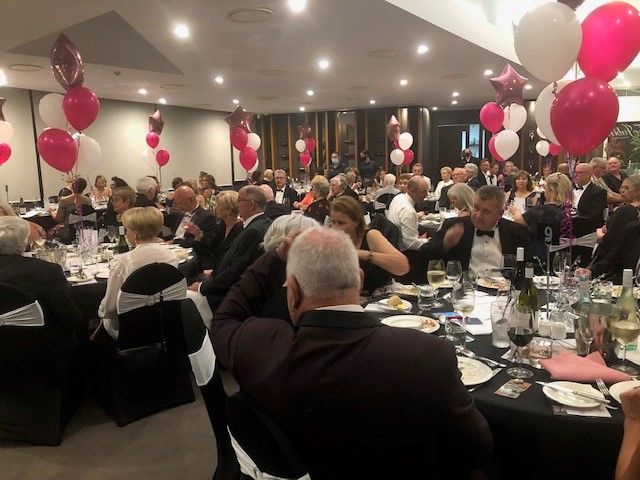 GLOBAL GRANT: Postdoctoral Fellow
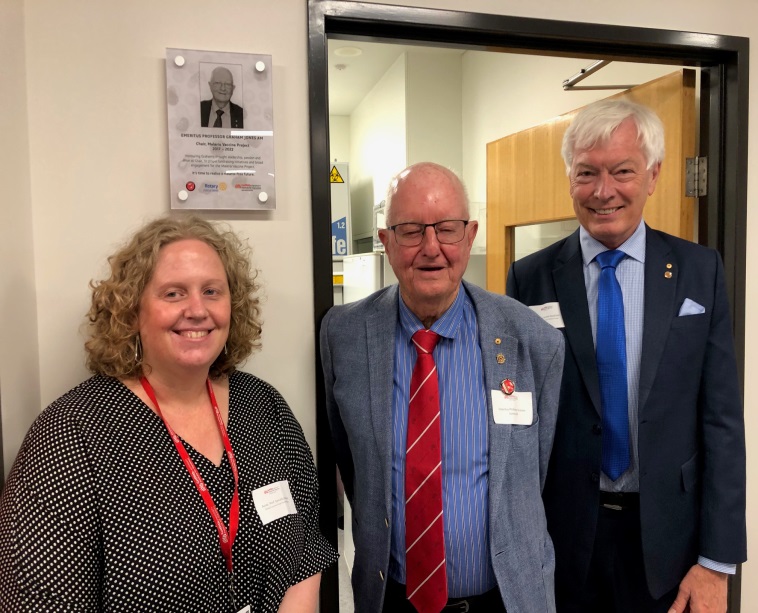 Global Grant: GG # 2342550

Host Sponsor: Rotary District 9640

International Sponsor: Rotary Club 
of Key Biscayne (District 6990)

Two-year Postdoctoral Scholarship. The Global Grant will bring in AUD $140,000 and that will be fully matched by Griffith University
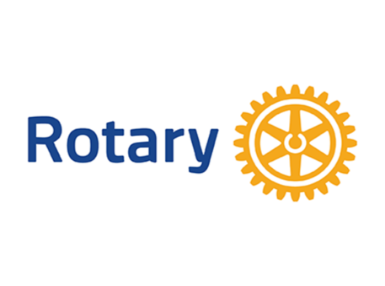 GLOBAL GRANT: Postdoctoral Fellow
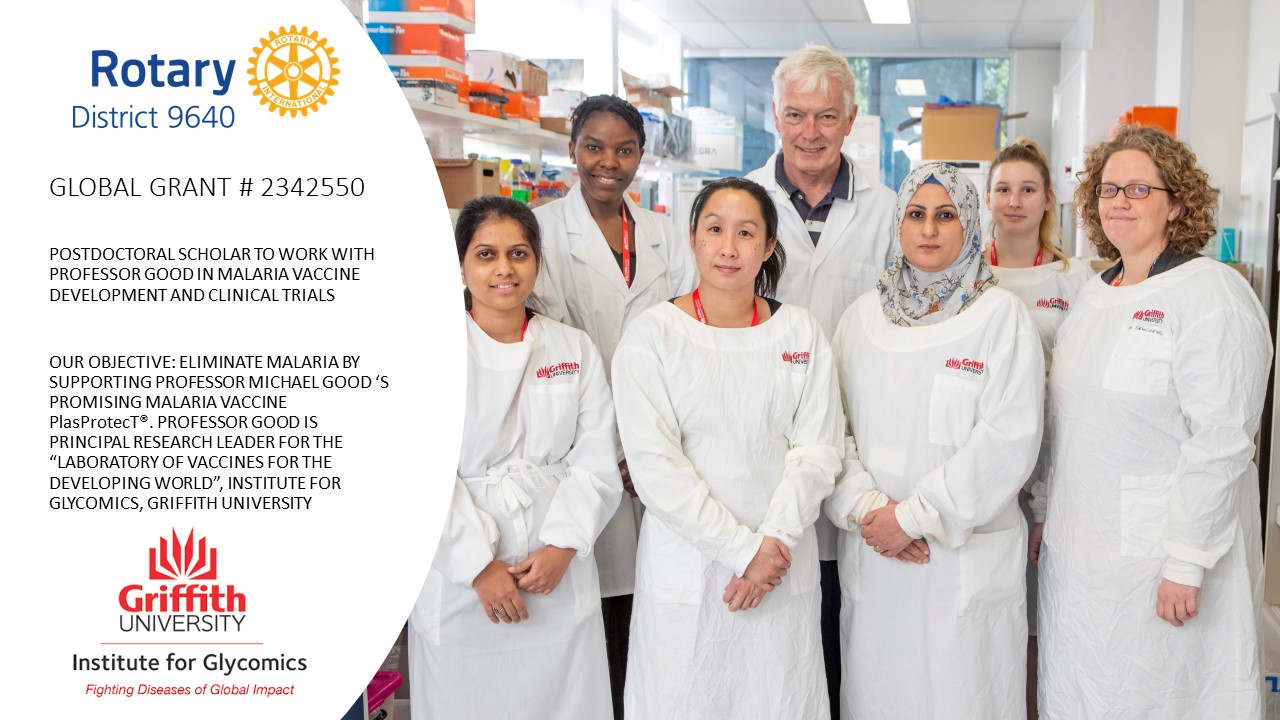 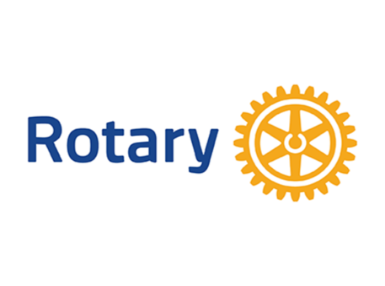 GLOBAL GRANT: Budget & Funding
Budget: AUD $140,000.00
Funding [March 2023]:

DDF + TRF Matching:  AUD     $ 34,866

Cash/Donations:           AUD   $  52,492.63

Total:   AUD $ 87,358.63      [63%]
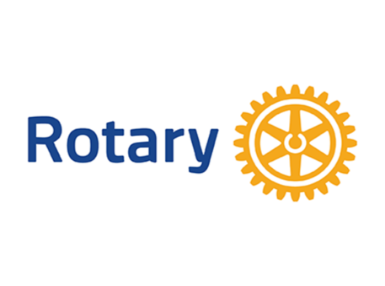 POWER OF 15 WITH THE HORSEPOWER OF ROTARY
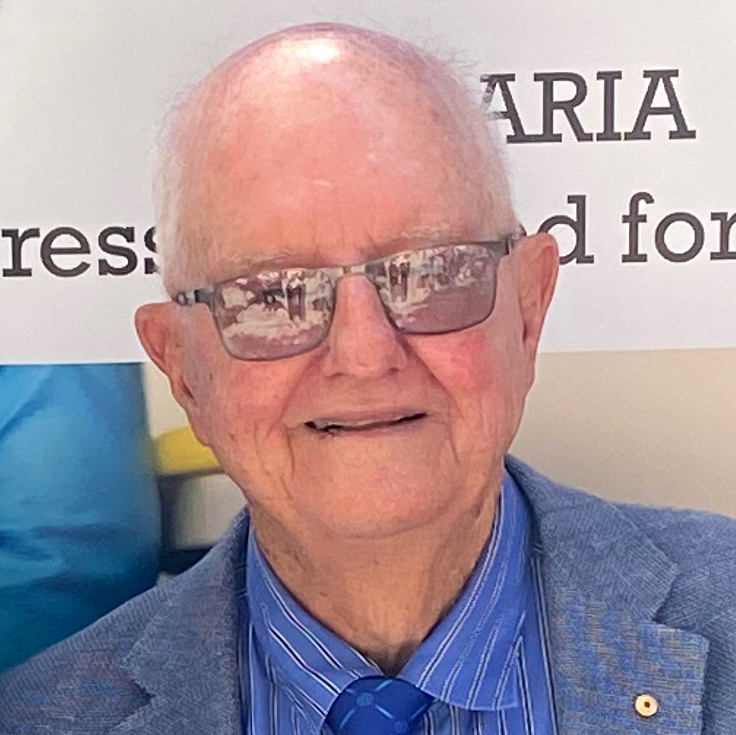 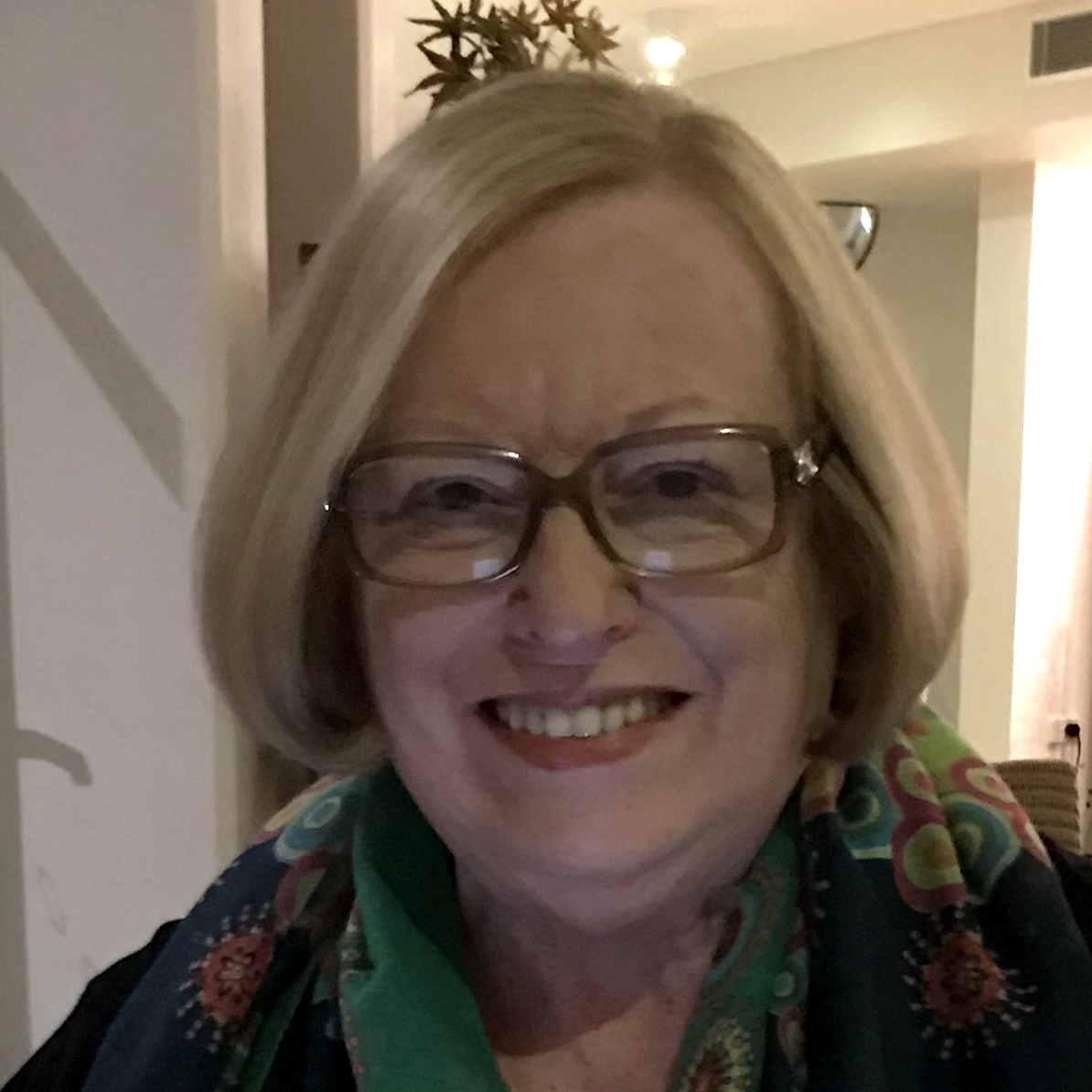 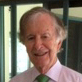 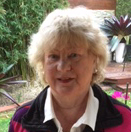 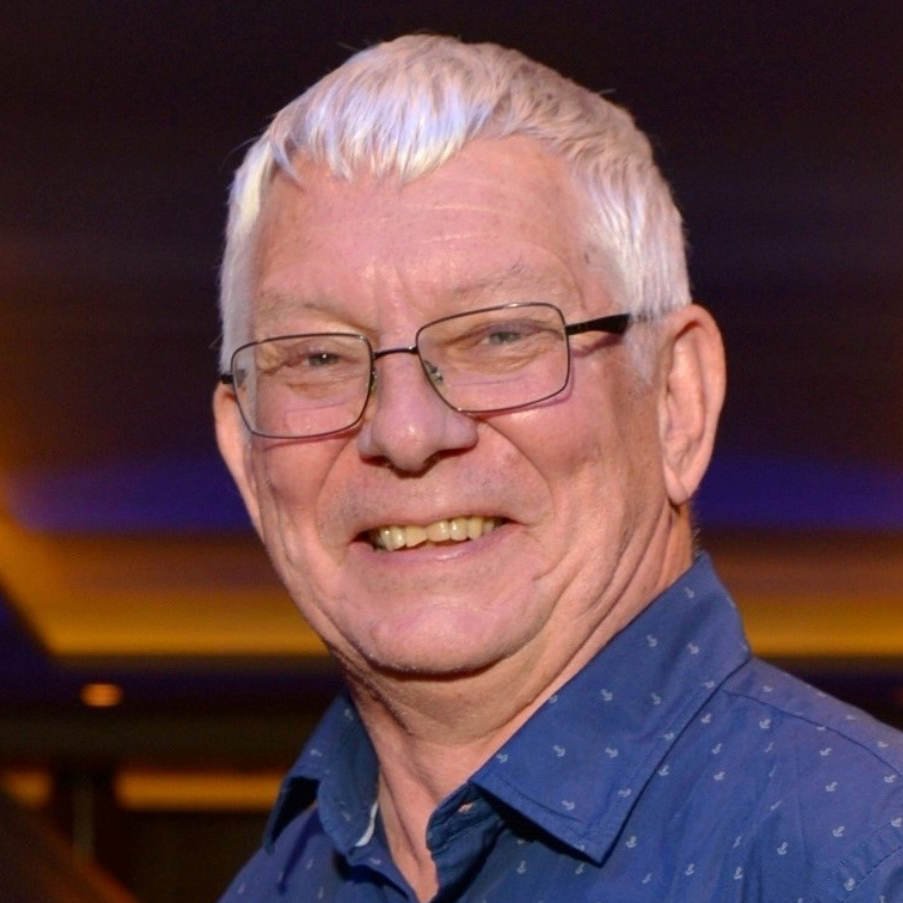 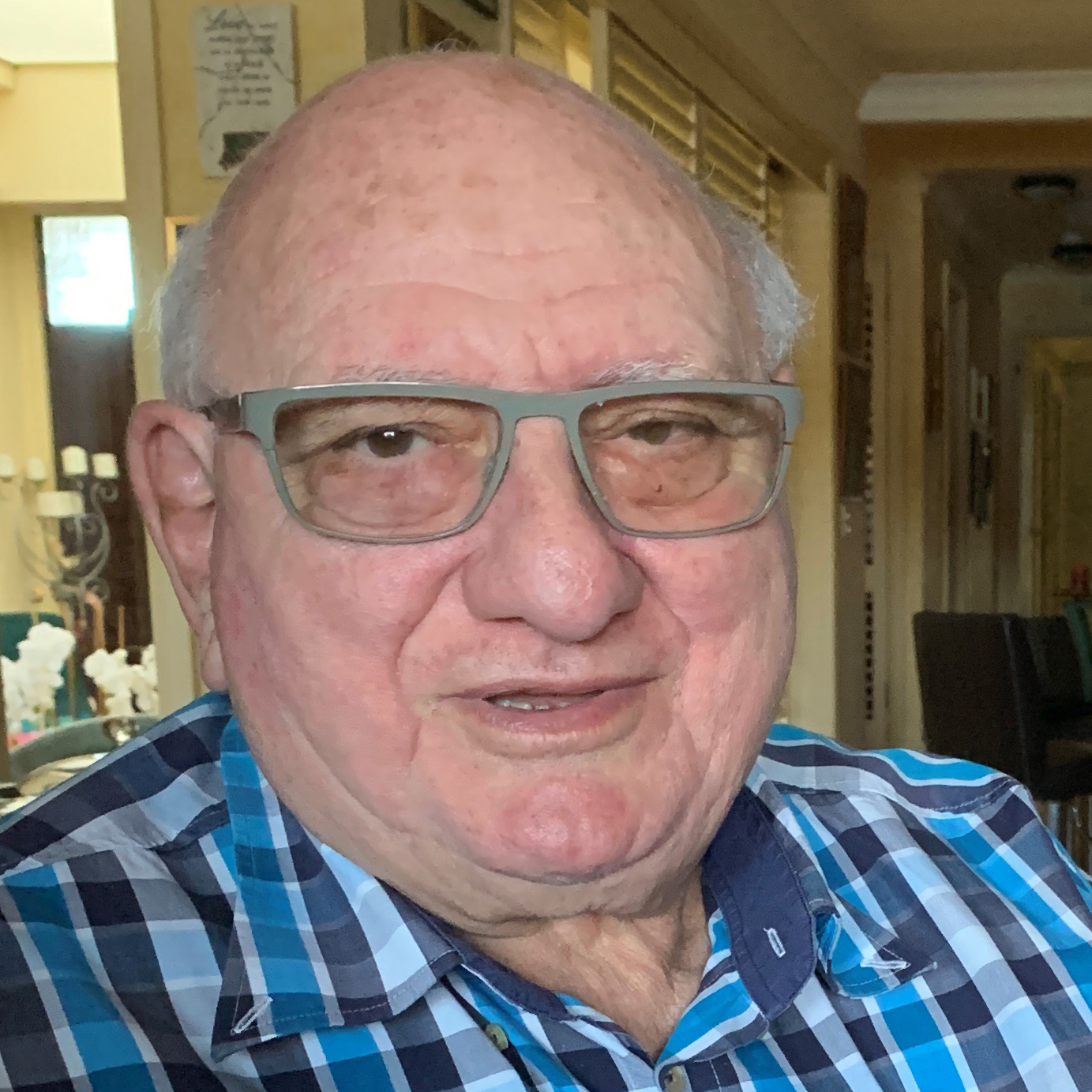 PDG Graham Jones AM
Neil Jones
Laraine Brennan
Gerard Brennan OAM
Hon Sam Doumany AM
PDG Sandy Doumany OAM
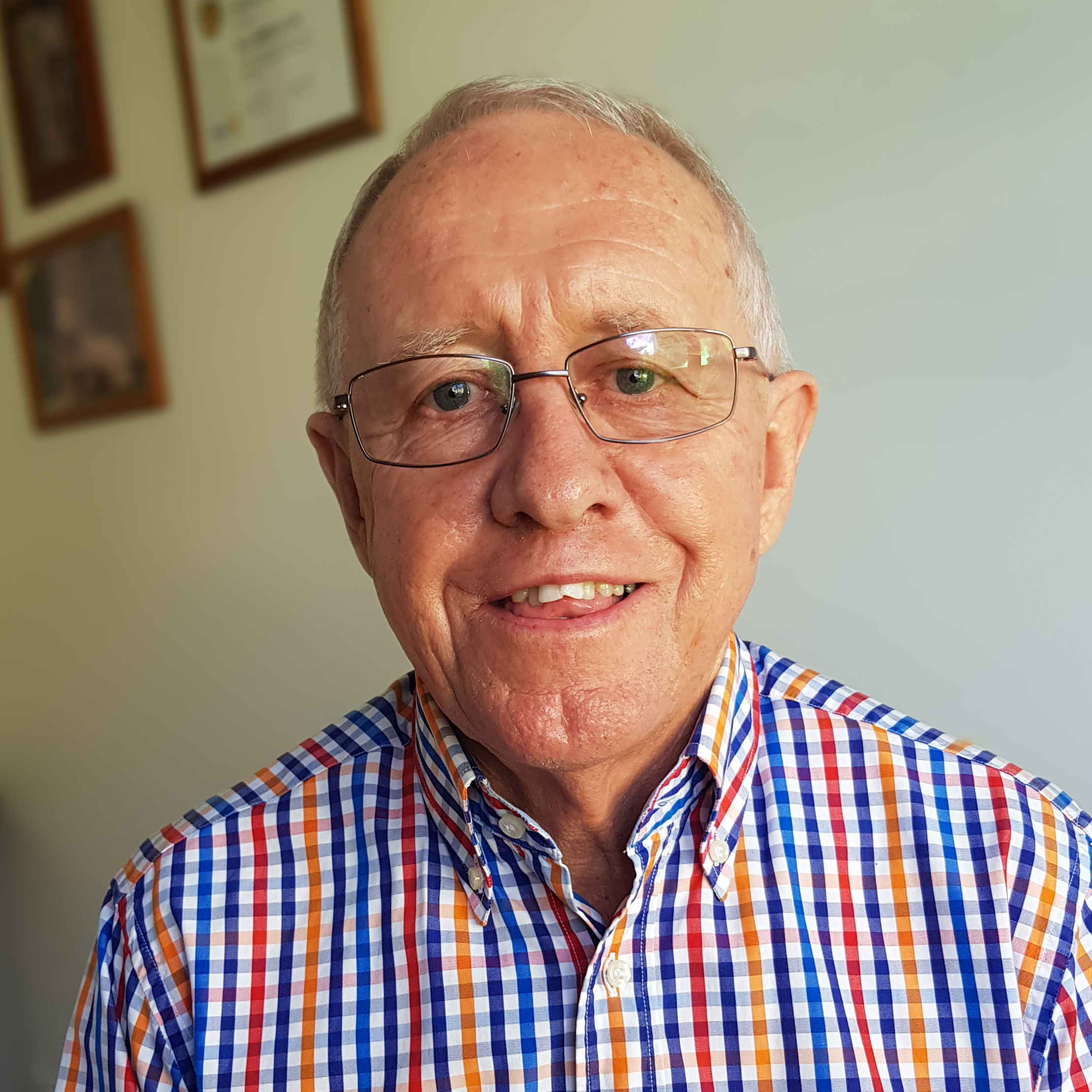 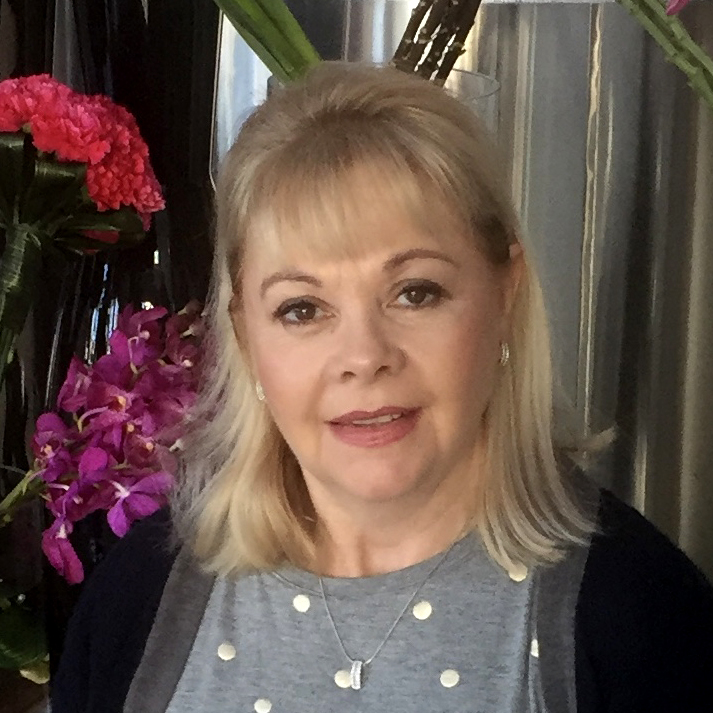 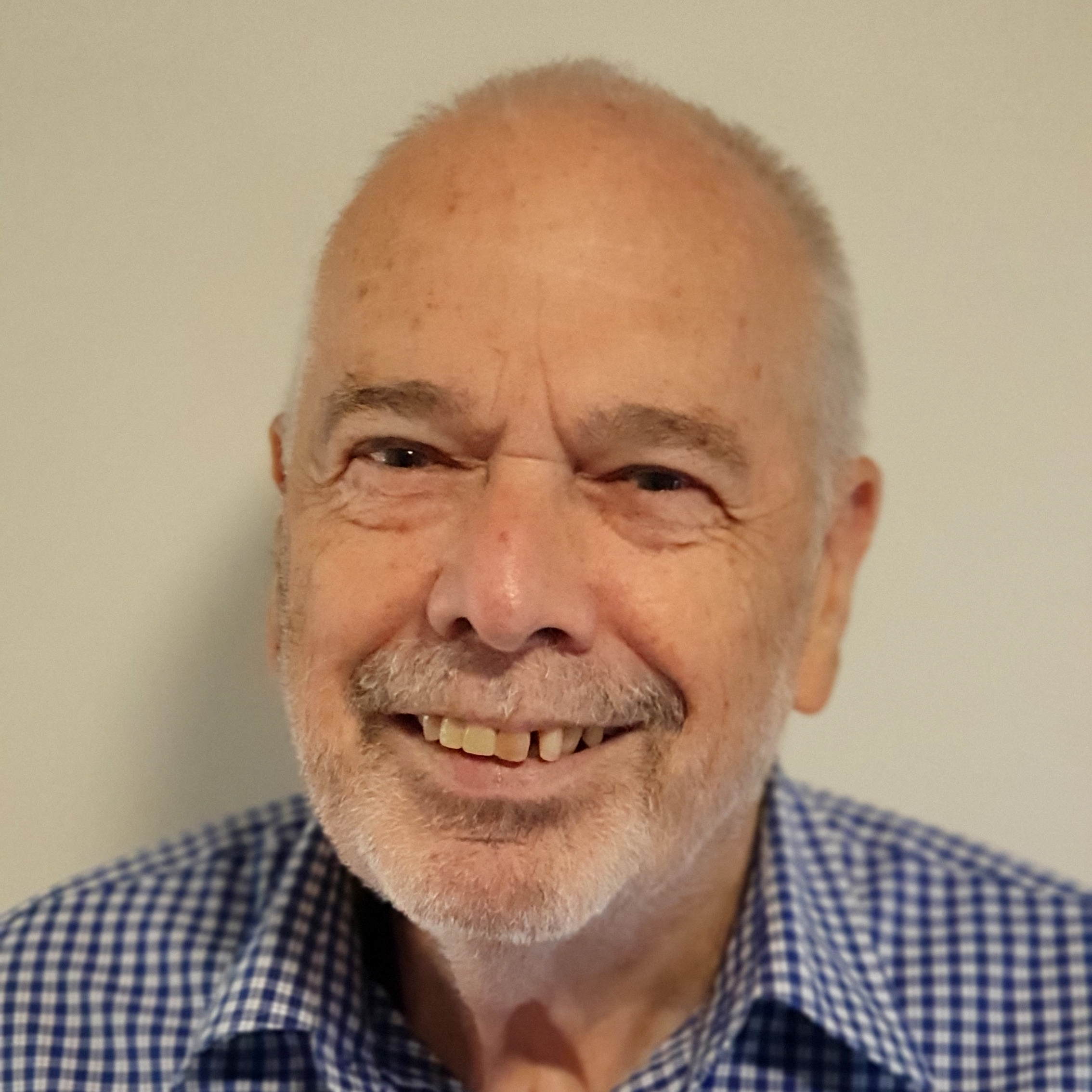 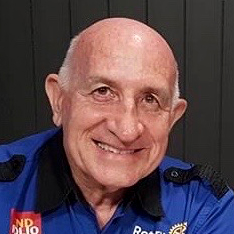 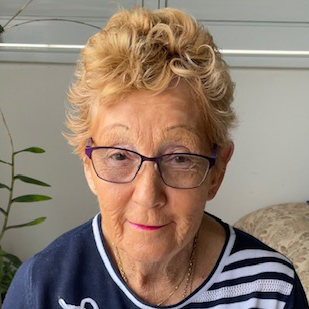 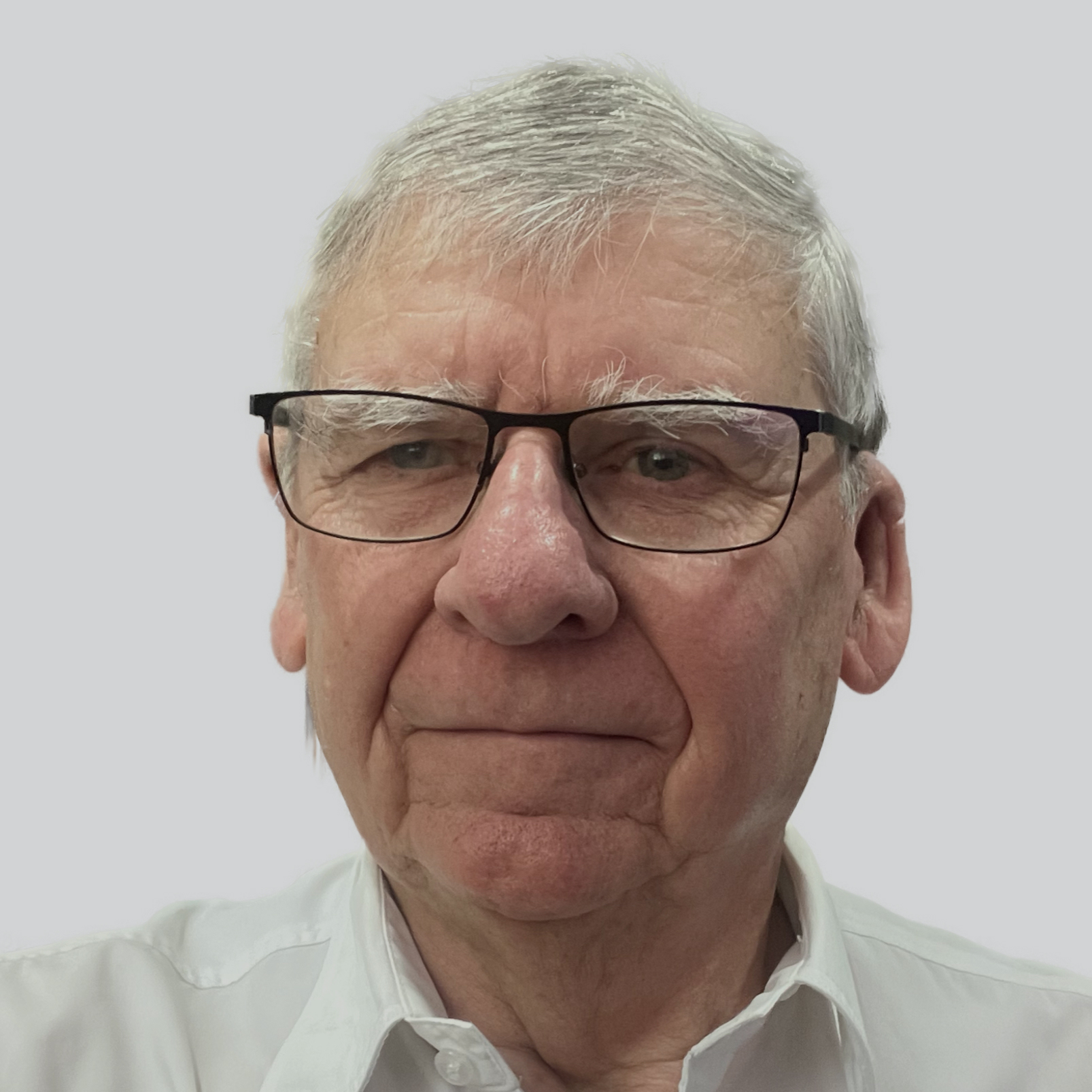 Teresa Dawson
Karin Kolenko
Mervyn Powell
PDG Ross Smith
PDG Dai Mason
Bruce Howlett
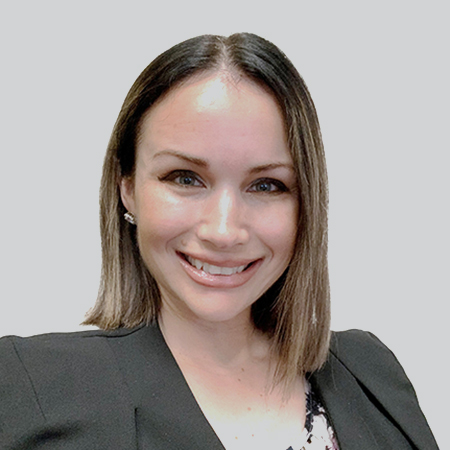 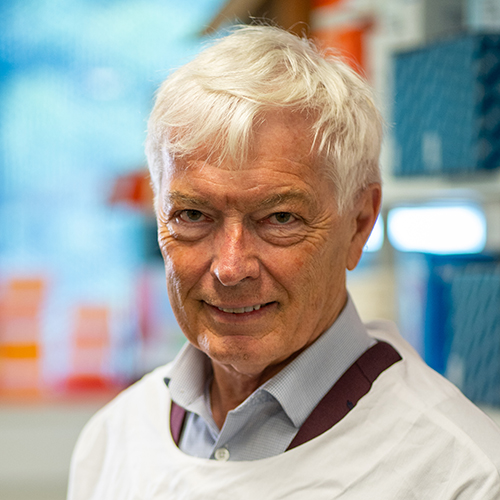 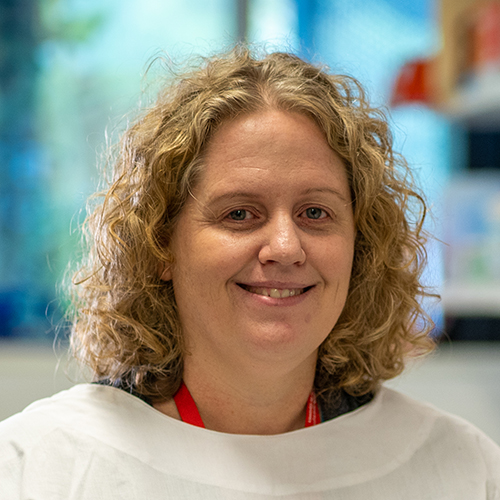 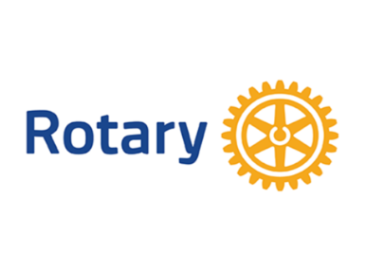 Prof Michael Good AO
Dr Danielle Stanisic
Nina Kristensen
0UR NATIONAL AMBASSADOR:     MS ANNA BLIGH AC
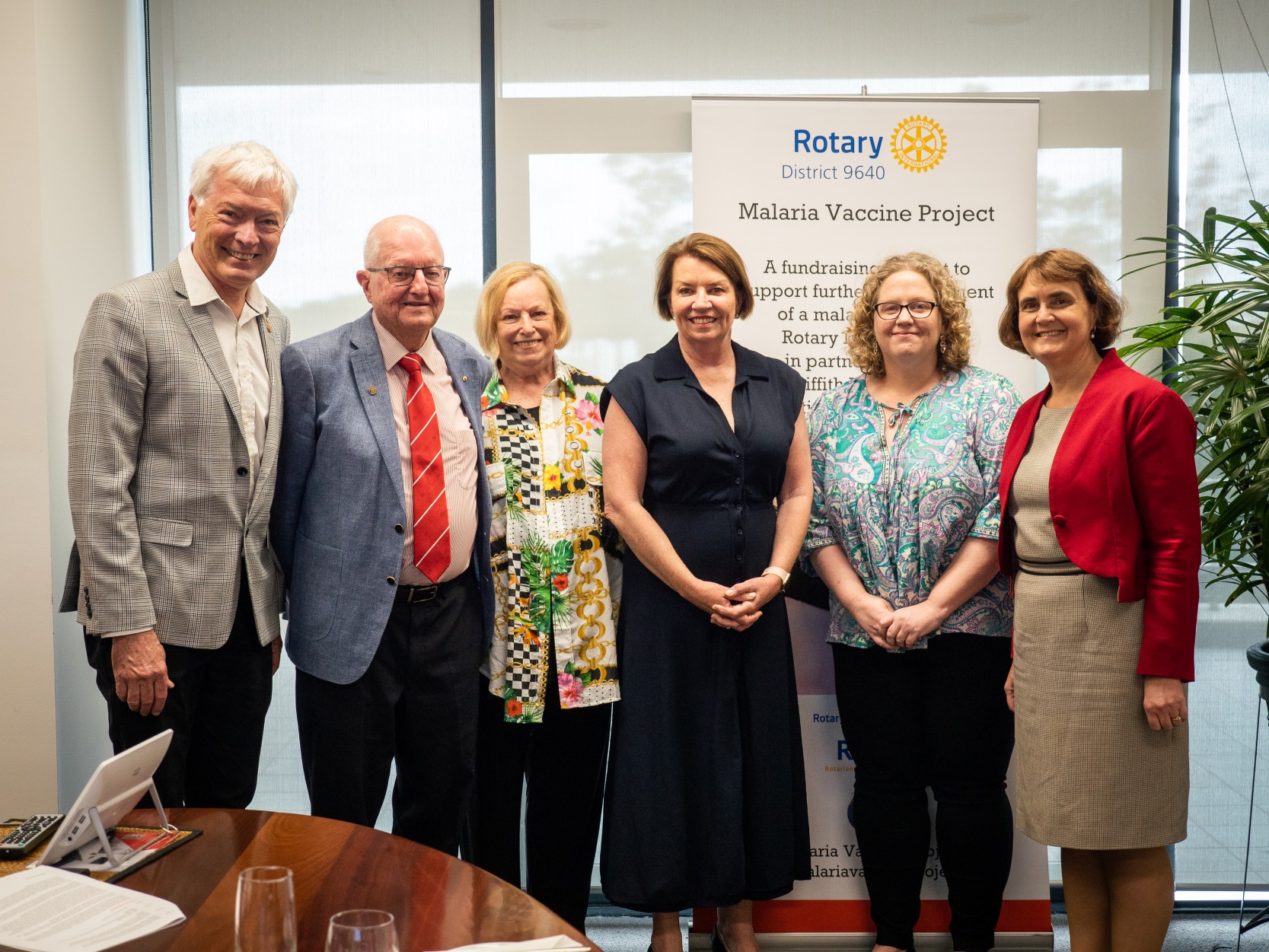 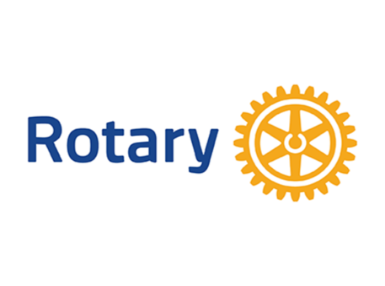 HOW CAN YOU HELP
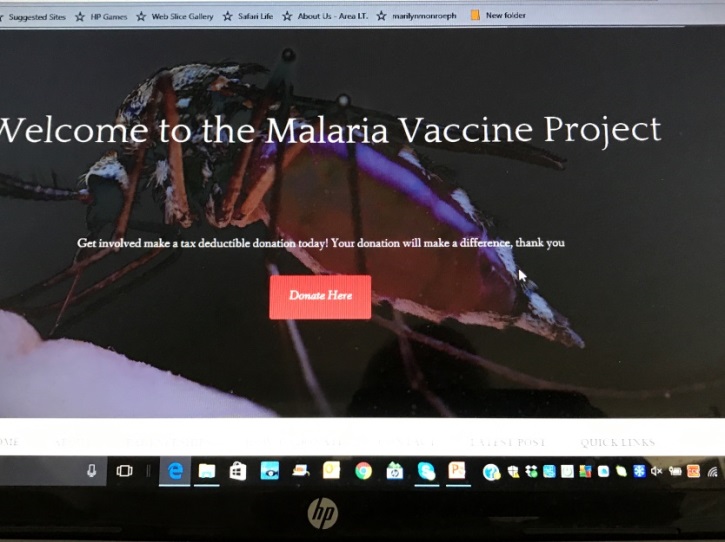 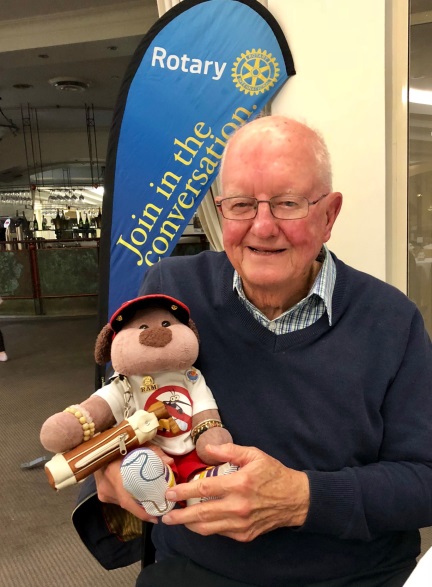 Visit 
our 
website
GO BENJI !
GOOGLE:
malariavaccineproject.com
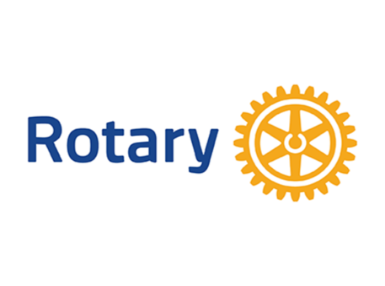 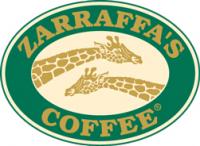 MALARIA LIFE CYCLE
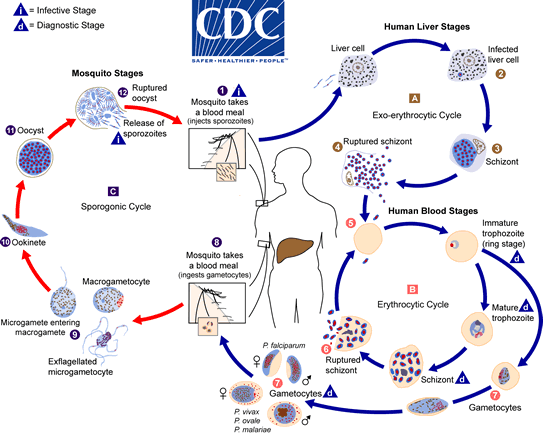 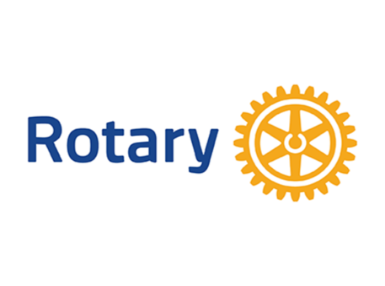